Anykščių r. Svėdasų Juozo Tumo-Vaižganto gimnazija

Integruota lietuvių kalbos pamoka  ir logopedinės pratybos
3 klasė



mokytoja Rita Palskienė, logopedė Raimonda Kirvėlienė
2019-10-14
Tema: pasakojimo ,,Ruduo” kūrimas.
Uždavinys: dirbdami grupėse, naudodamiesi paruoštomis priemonėmis ir sudarytais ,,minčių žemėlapiais“, sukurs nuoseklų pasakojimą apie rudenį.
Kuriame pasakojimą
Aiškinamės
Mokinių refleksijos
Pamokoje išmokome

Naudotis ,,minčių žemėlapiu“.
Atsakyti pilnu sakiniu į klausimus apie rudenį.
Kartu su draugais kurti pasakojimą.
Teisingai sudaryti sakinius.
Be klaidų užrašyti pasakojimą.
Netradicinėje pamokoje dalyvavo
Mokiniai: Gabija, Adelė, Luca, Mikas, Nojus, Miglė, Dovilė, Ugnius, Karolina, Gediminas, Majus, mokytoja Rita ir logopedė Raimonda.
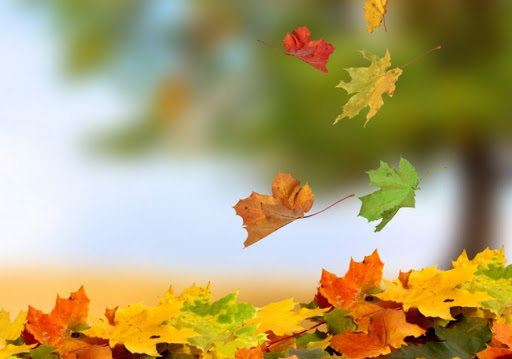 AČIŪ!